CommunicatingwithDiverse Audiences
Georgia Recycling Coalition
32nd Annual Conference, Trade Show
& Membership Meeting
Understand Your Audience And Find An Angle That Will Interest Them

Explain What You Mean 

Harness The Power Of Positivity

Be Creative

Be Kind
Sustainability
[Speaker Notes: SUSTAINABILITY IS:
 
relevant to everyone, regardless of their background, culture, or values
 
a positive and hopeful vision for the future

a creative and collaborative process, not a fixed or predetermined outcome 

an ongoing journey, not a destination]
Business
[Speaker Notes: Government]
Government
[Speaker Notes: Business]
Non-Profits
[Speaker Notes: Non-Profit Organizations]
[Speaker Notes: Community Groups

Under-served
Under-invested in
Neighborhood]
Faith Communities
[Speaker Notes: Faith Communities]
[Speaker Notes: Traditionalists 1928-45
Loyal employees
Strong will power

Baby Boomers 1946-64
Strong work ethics
Team oriented

Generation X 1965-80
Achieving work/life balance
Entrepreneurial tendencies

Millennials 1981-96
Information age
Digital technologies

Generation Z 1997-2012
Cool products and experiences
Entrepreneurial
Tech savy]
Understand Your Audience And Find An Angle That Will Interest Them

Explain What You Mean 

Harness The Power Of Positivity

Be Creative

Be Kind
Leonard Robinson – Sustainability Program CoordinatorArchdiocese of AtlantaLRobinson@archatl.com916.533.4197www.archatl.com
[Speaker Notes: UNDERSTAND YOUR AUDIENCE AND FIND AN ANGLE THAT WILL INTEREST THEM

EXPLAIN WHAT YOU MEAN 

HARNESS THE POWER OF POSITIVITY

BE CREATIVE

BE KIND]
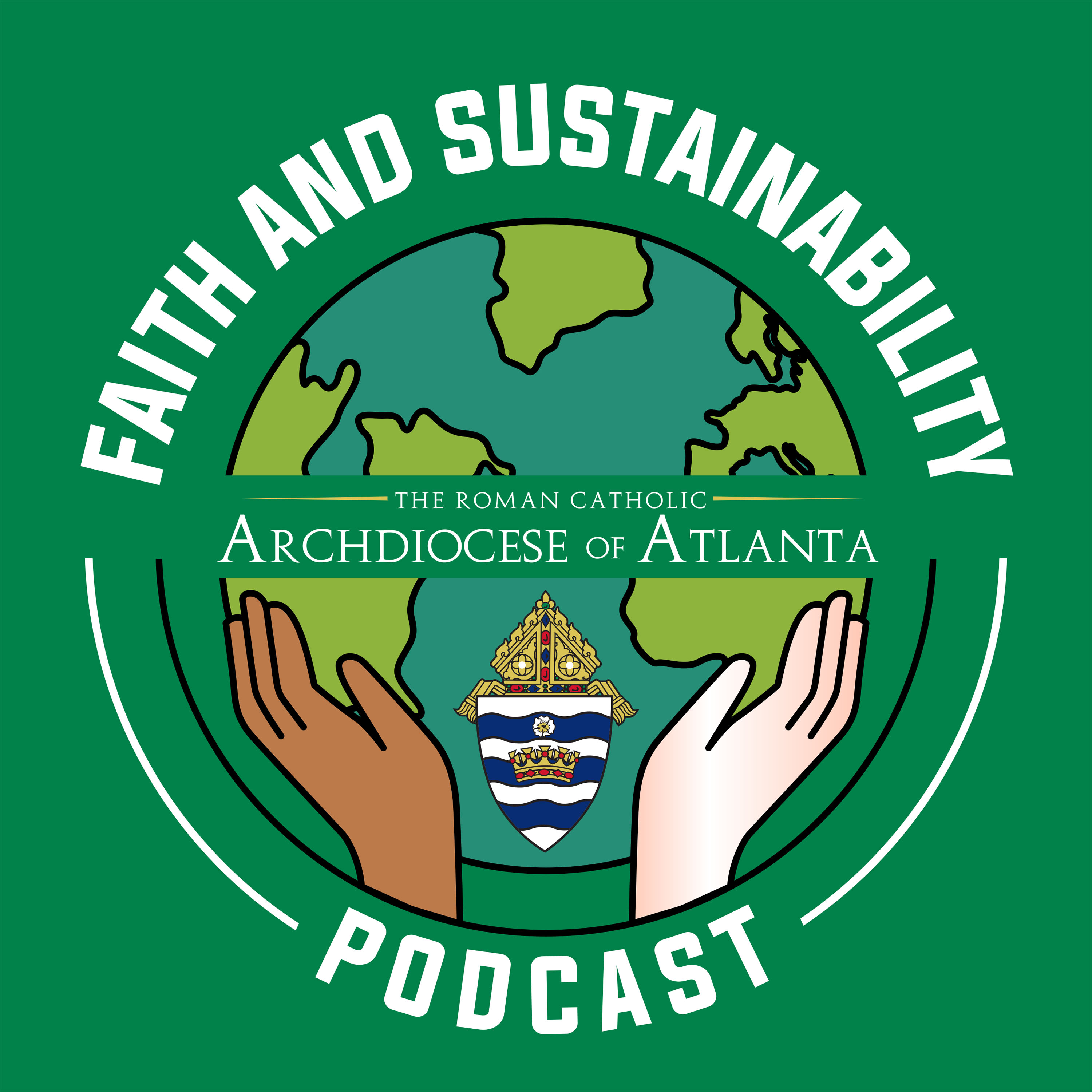 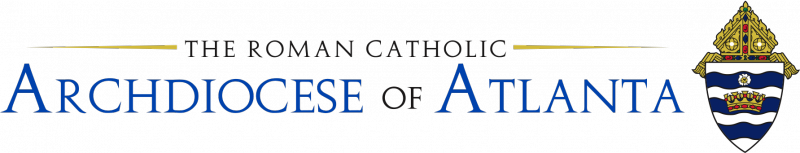 www.archatl.com
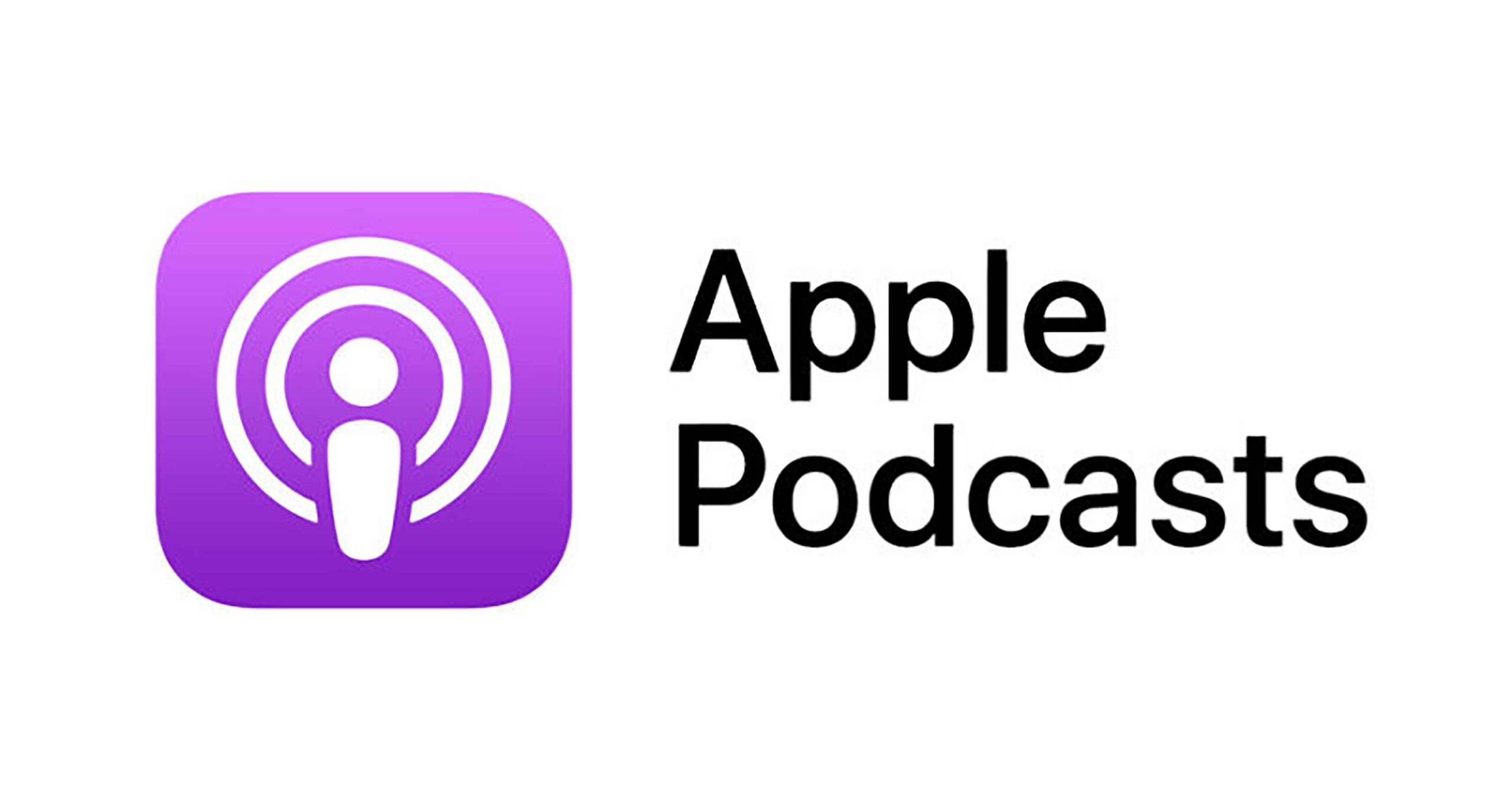 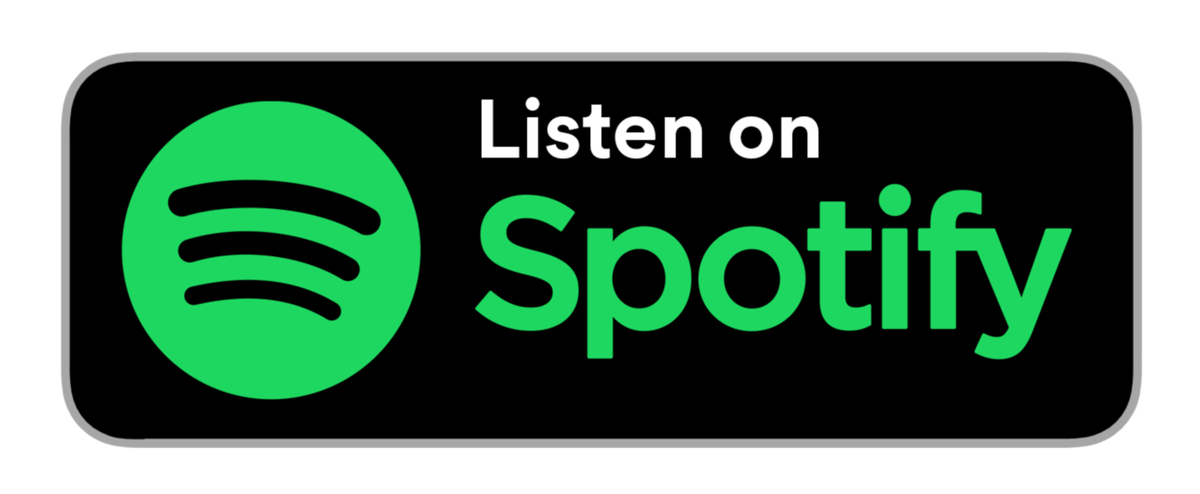 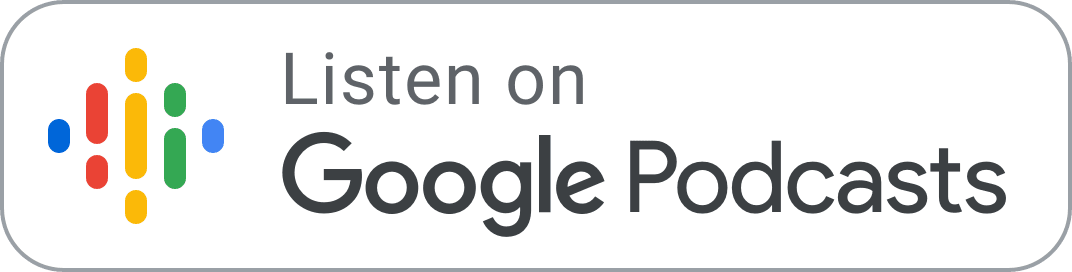 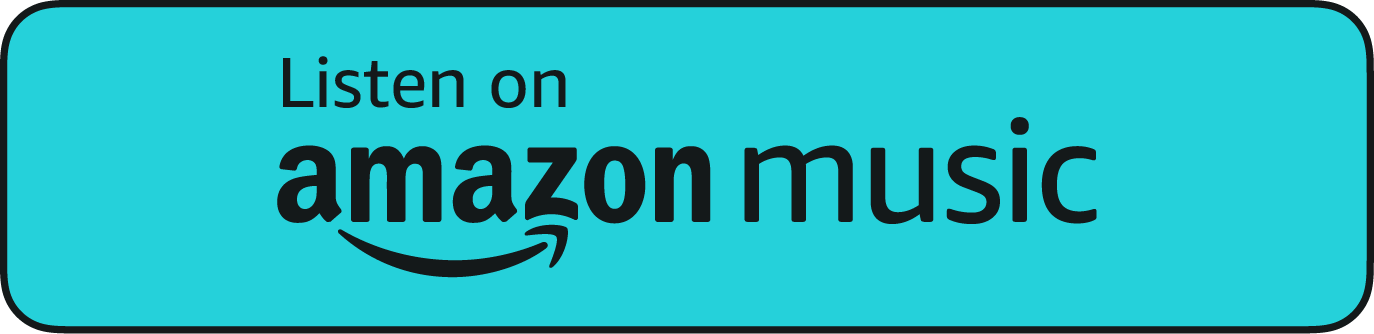